Encyclopedia Update
July 22, 2016
Jill Moore, Michael Purcaro, Henry Pratt and Zhiping Weng
Weng Lab 
UMass Medical School
‹#›
Registry of Candidate Regulatory Elements
Candidate regulatory elements are anchored on DNase master peaks generated by Stam lab

We annotated candidate REs with information such as closest gene, enhancer-like activity, promoter-like activity etc.

Users will be able to search and filter candidate REs based on many different features
Last Call Presentation: https://docs.google.com/presentation/d/1_MZRjxWynaW_DwU9JStkQTB-SI3hmaz6a3GoJYh5YGQ/edit?usp=sharing
‹#›
Incorporating Suggestions from Last AWG Call
Gene information: currently include closest gene (by TSS) but include additional information such as TAD boundaries and GREAT style gene assignment

Heatmaps depicting expression of nearby genes or activity of candidate REs

Incorporate methylation data
‹#›
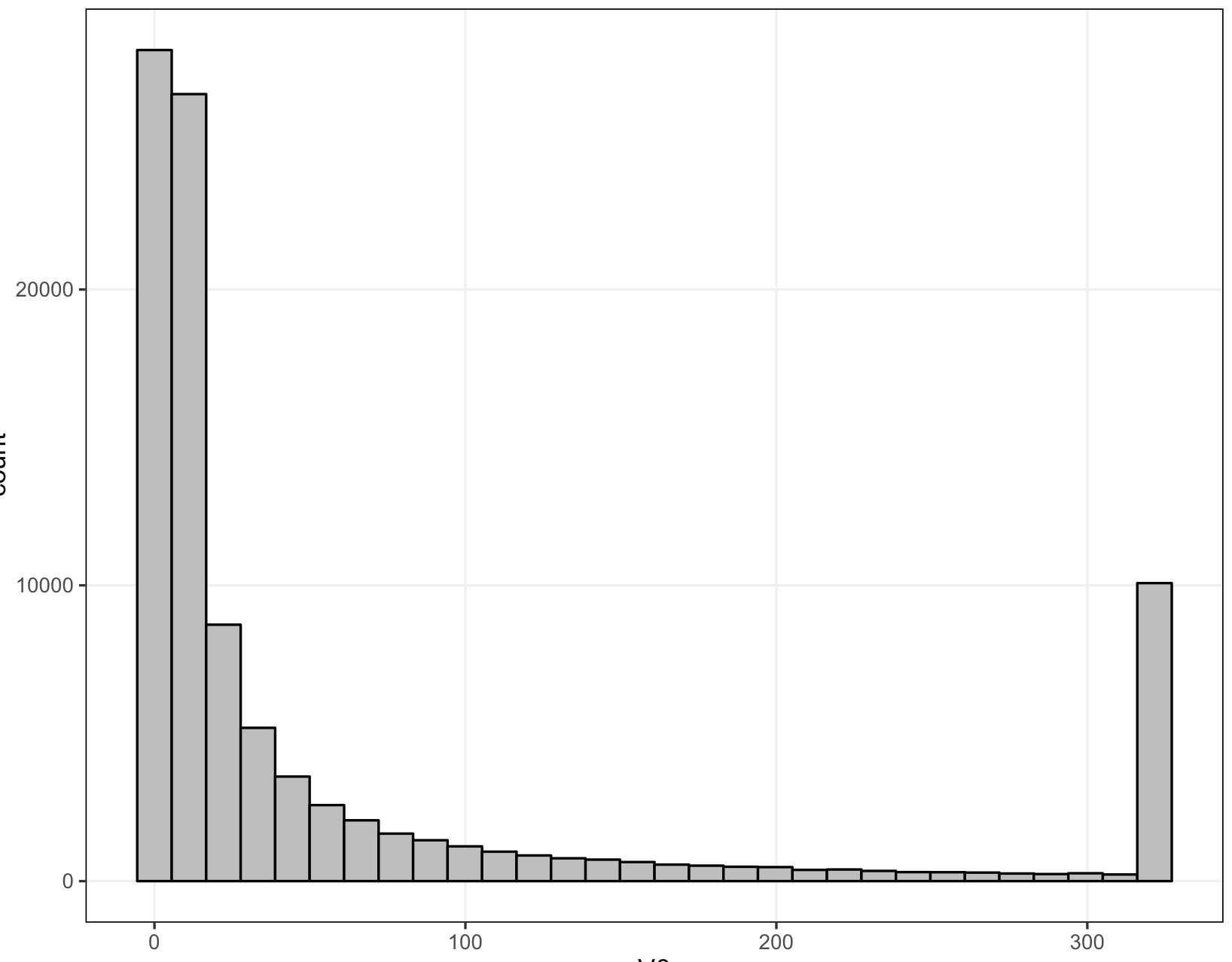 P-value Distribution of Master Peaks
100K Randomly Selected Master Peaks
‹#›
-log(P-value)
Overlap with ChromHMM States
15 State model
ENCODE Predictions (2012)
Divided candidate REs into two groups:

Proximal < 2Kb from GENCODE TSS

Distal > 2Kb from GENCODE TSS
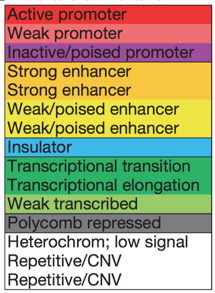 ‹#›
Top 400K Proximal Promoter-like Candidate Regulatory Elements
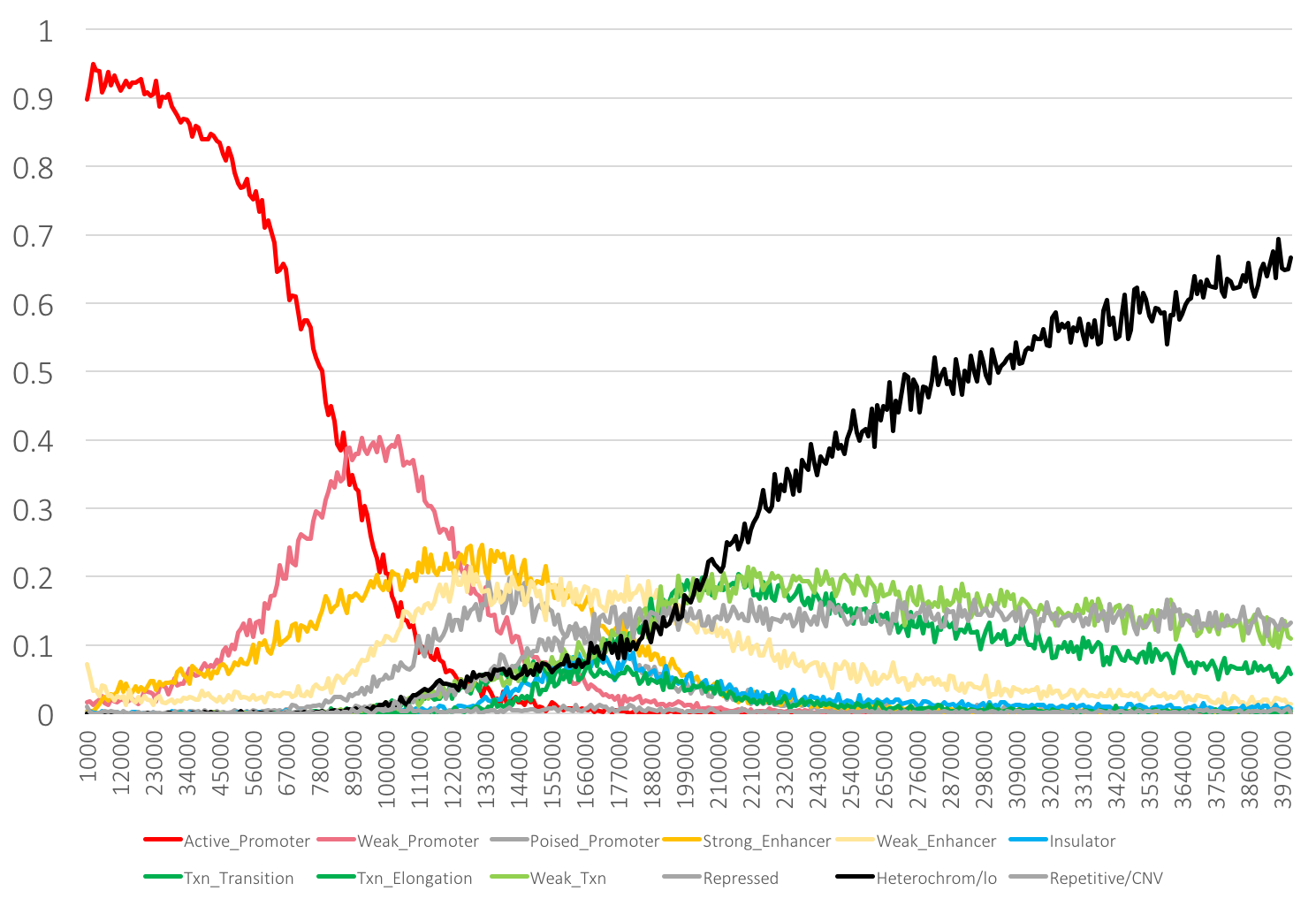 Active Promoter
Weak Promoter
‹#›
Top 400K Distal Enhancer-like Candidate Regulatory Elements
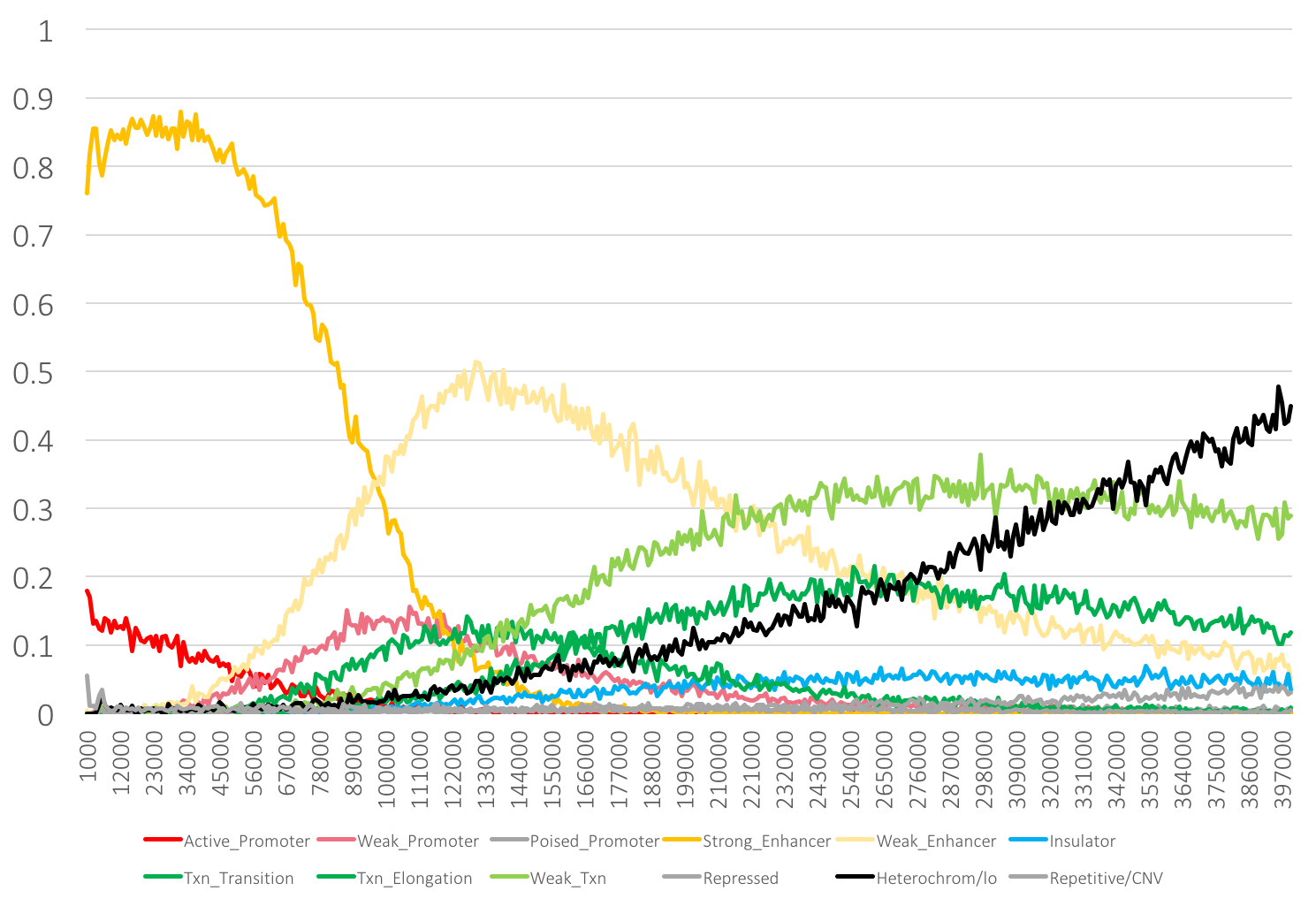 Strong Enhancer
Weak Enhancer
‹#›
View on Genome Browser
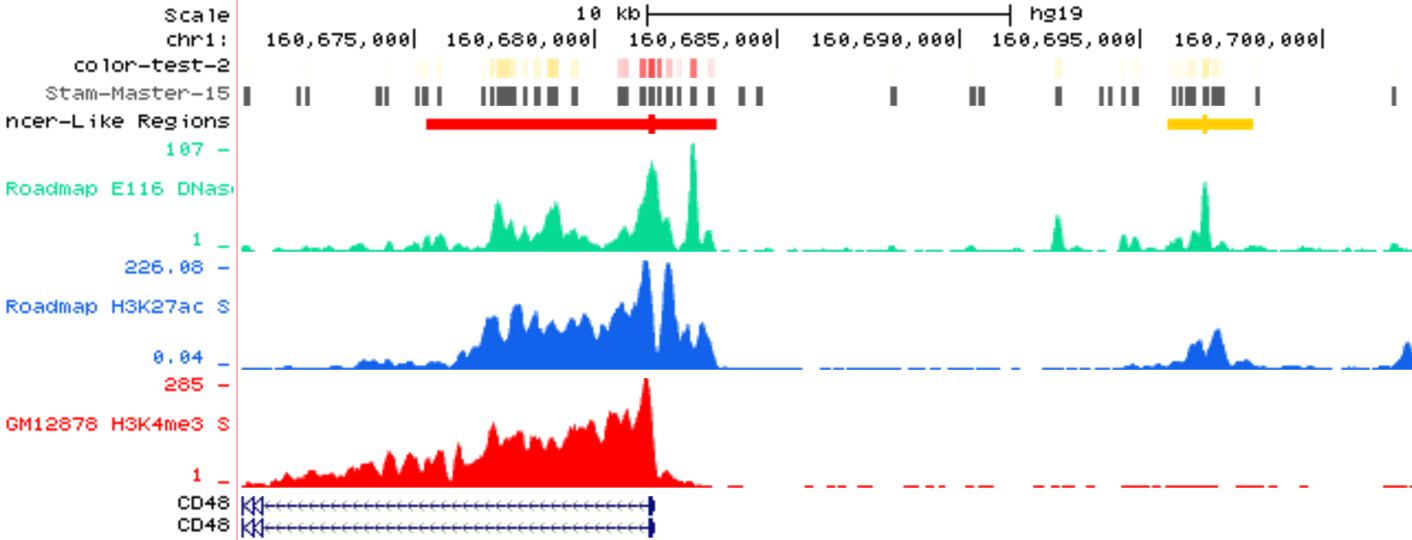 Master Peaks
Master Peaks
V3 Enhancer-like Regions
DNase
H3K27ac
H3K4me3
‹#›
Progress on Search & Visualization
‹#›
Incorporating Suggestions for Visualizer
Heatmaps depicting 
expression of nearby genes 
activity of candidate REs

Incorporate gene expression data

Incorporate TF data

Goals:
Candidate regulatory element-centric viewer 
Browse and explore candidate REs in several different ways
‹#›
Visualizer Prototype: Search Page
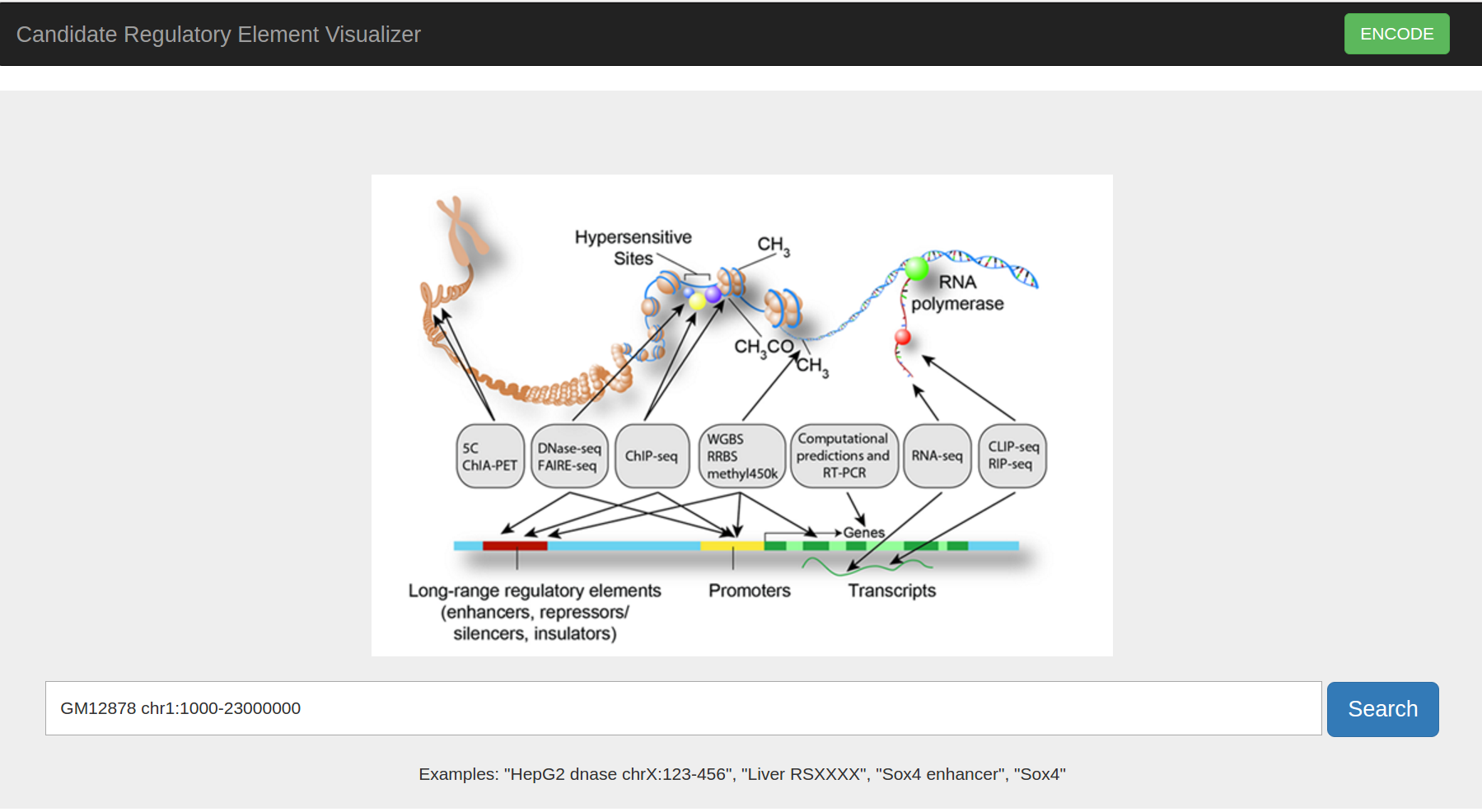 ‹#›
Visualizer Prototype: Search Page: Autocomplete
Search keyword autocomplete for:
Genes
SNPs
Cell types
Tissues
TFs
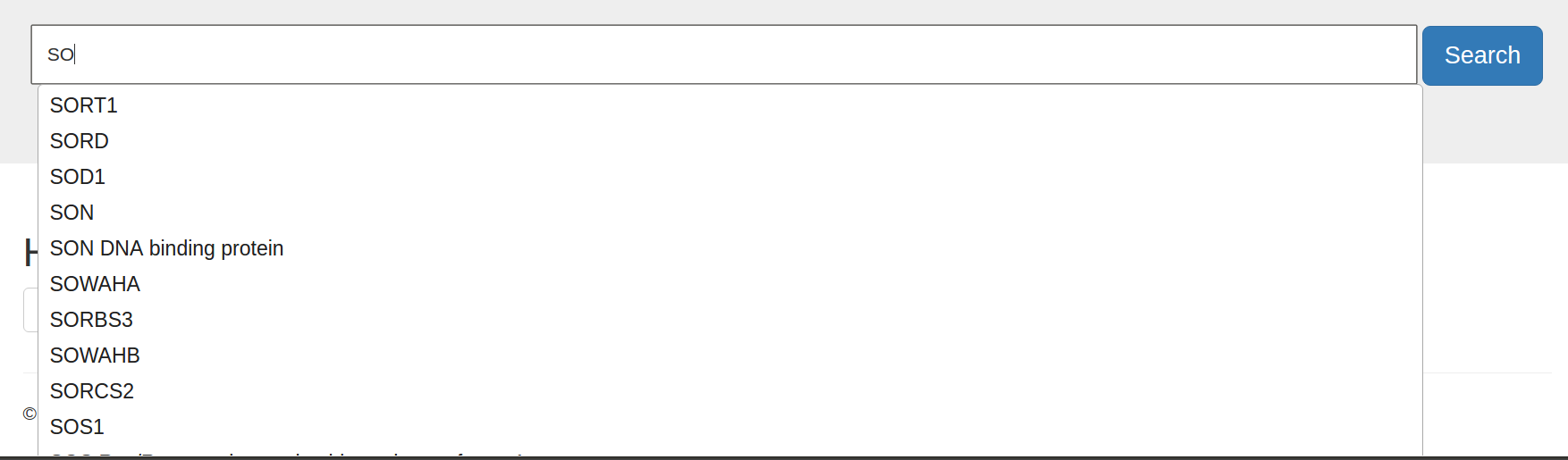 ‹#›
Visualizer Prototype: Results Page
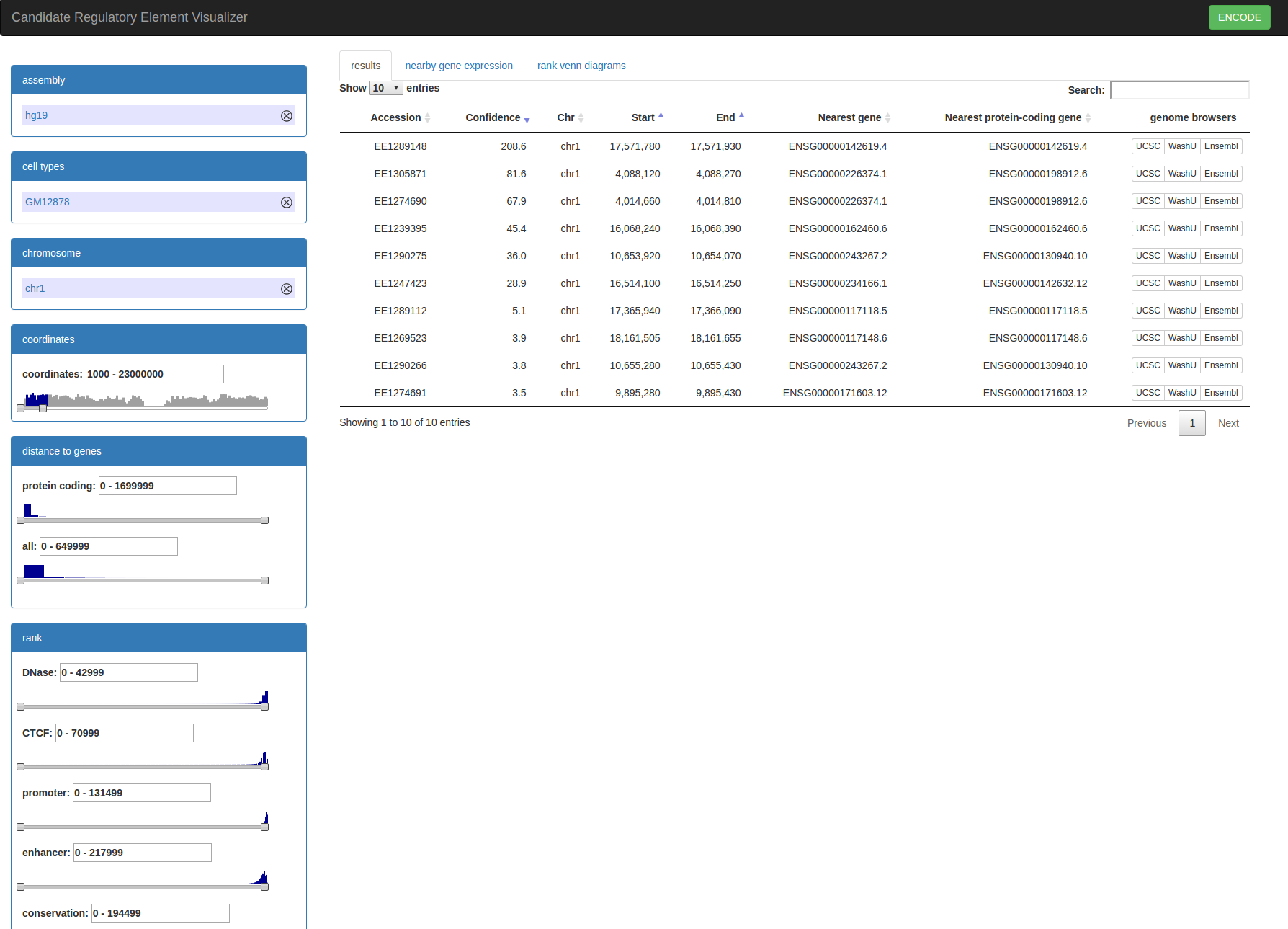 Facets for:
Genome
Cell types
Genomic position
Candidate RE
Distance to nearest gene
Ranks
Results table:
Top 10 candidate REs in region
Genome browser links
‹#›
Visualizer Prototype: Candidate RE Details
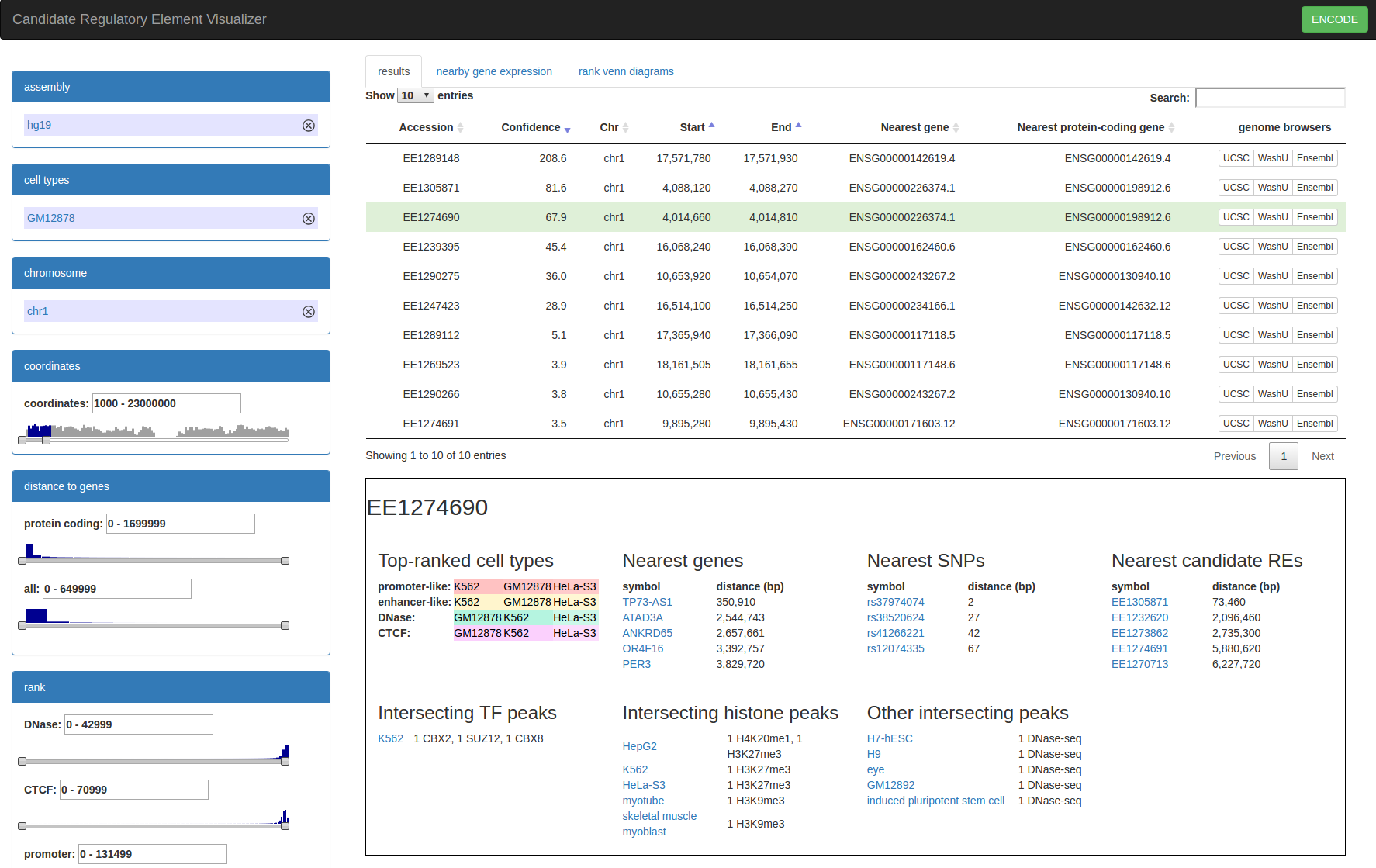 ‹#›
Visualizer Prototype: Candidate RE Details
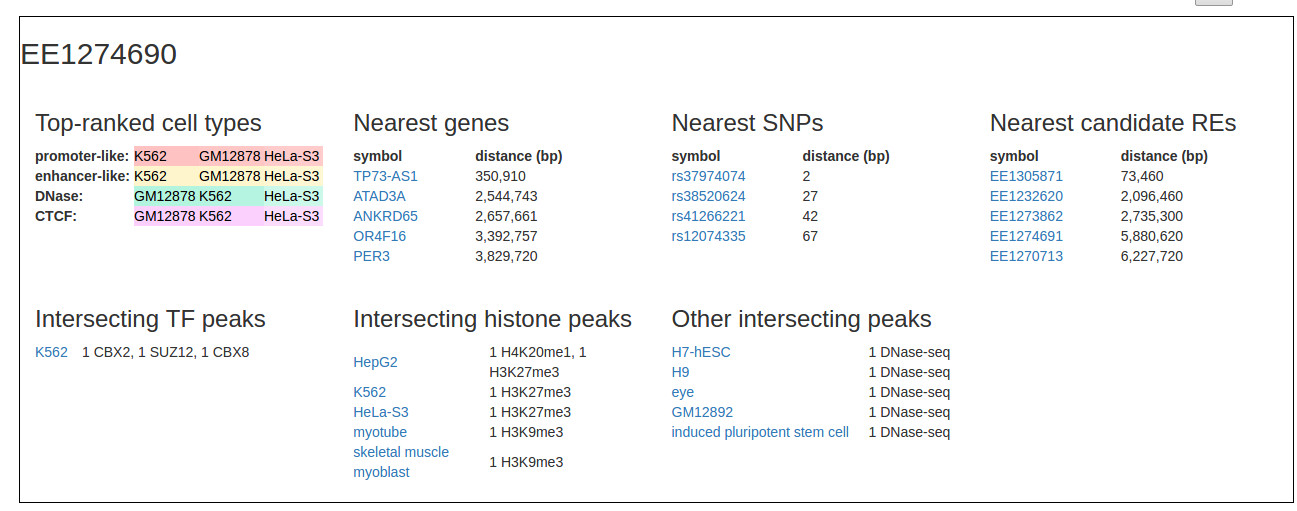 ‹#›
Visualizer Prototype: Heatmaps (D3)
Cell types vs Candidate Regulatory Elements
By gene expression
By enhancer-like/promoter-like/CTCF/DNase/etc. ranking
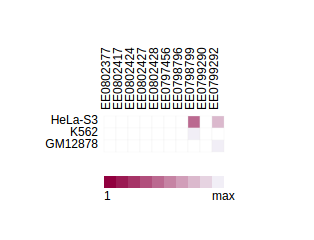 ‹#›
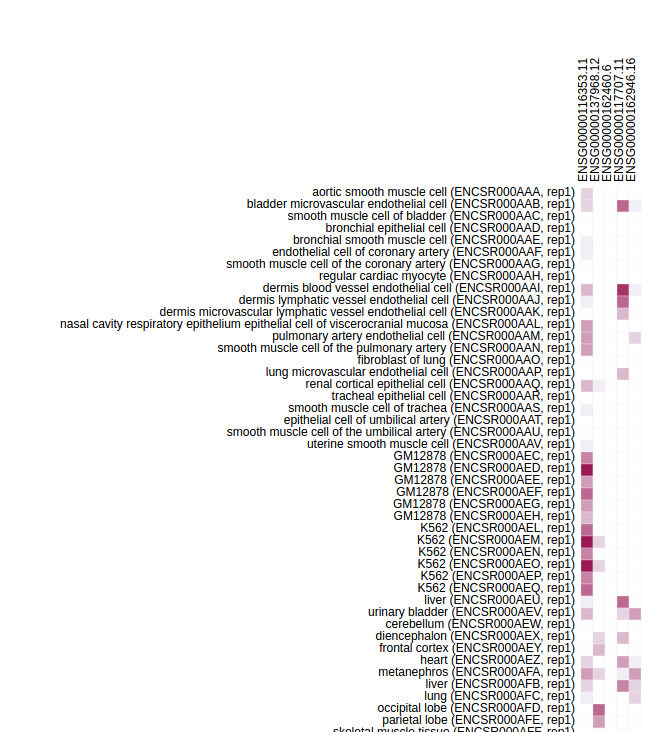 Visualizer Prototype: Gene Expression Heatmaps (D3)
Cell types vs Nearest genes in Candidate REs
‹#›
Visualizer Prototype: Gene Expression Heatmaps (D3)
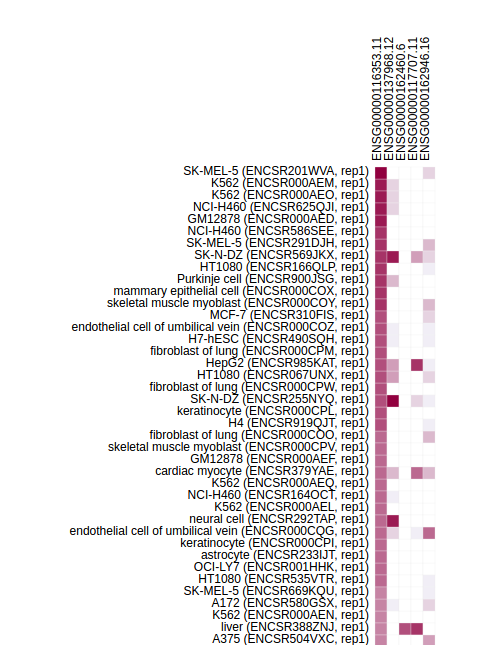 Cell types vs Nearest genes in Candidate REs
D3 Heatmap → sortable!
‹#›
Visualizer Prototype: Candidate RE Overlap (D3)
Venn diagram for overlap of Candidate REs across cell types
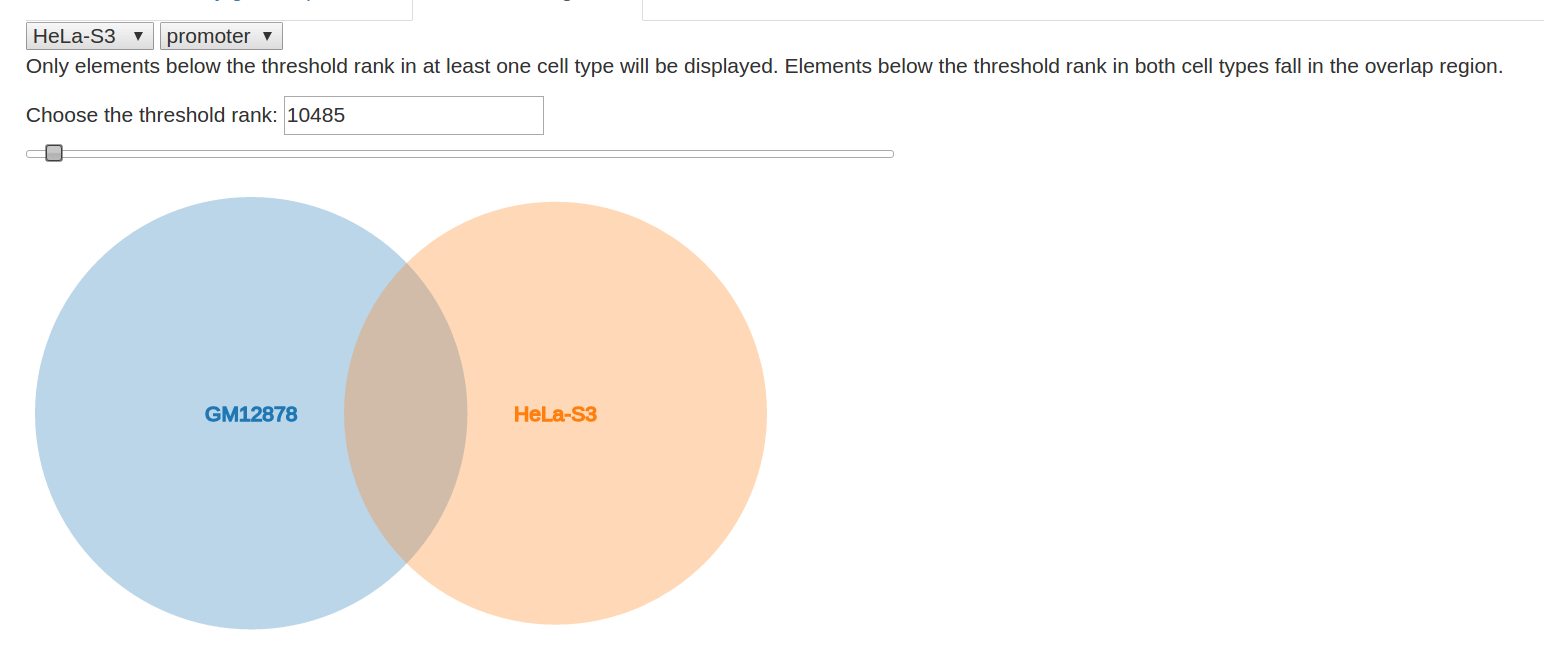 ‹#›
Additional Slides
‹#›
Top 400K Distal Promoter-like Candidate Regulatory Elements
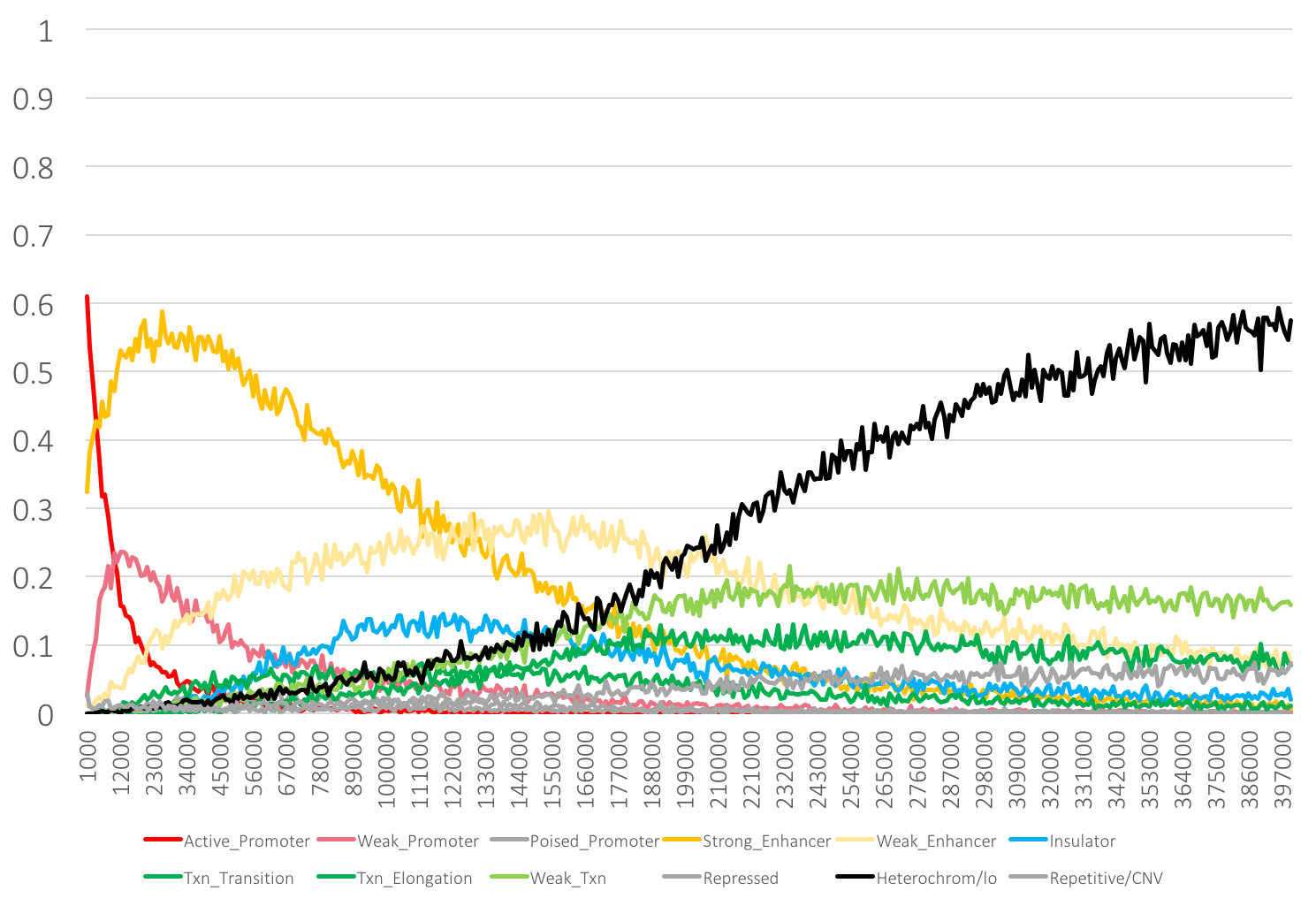 Strong Enhancer
Weak Enhancer
‹#›
Top 400K Proximal Enhancer-like Candidate Regulatory Elements
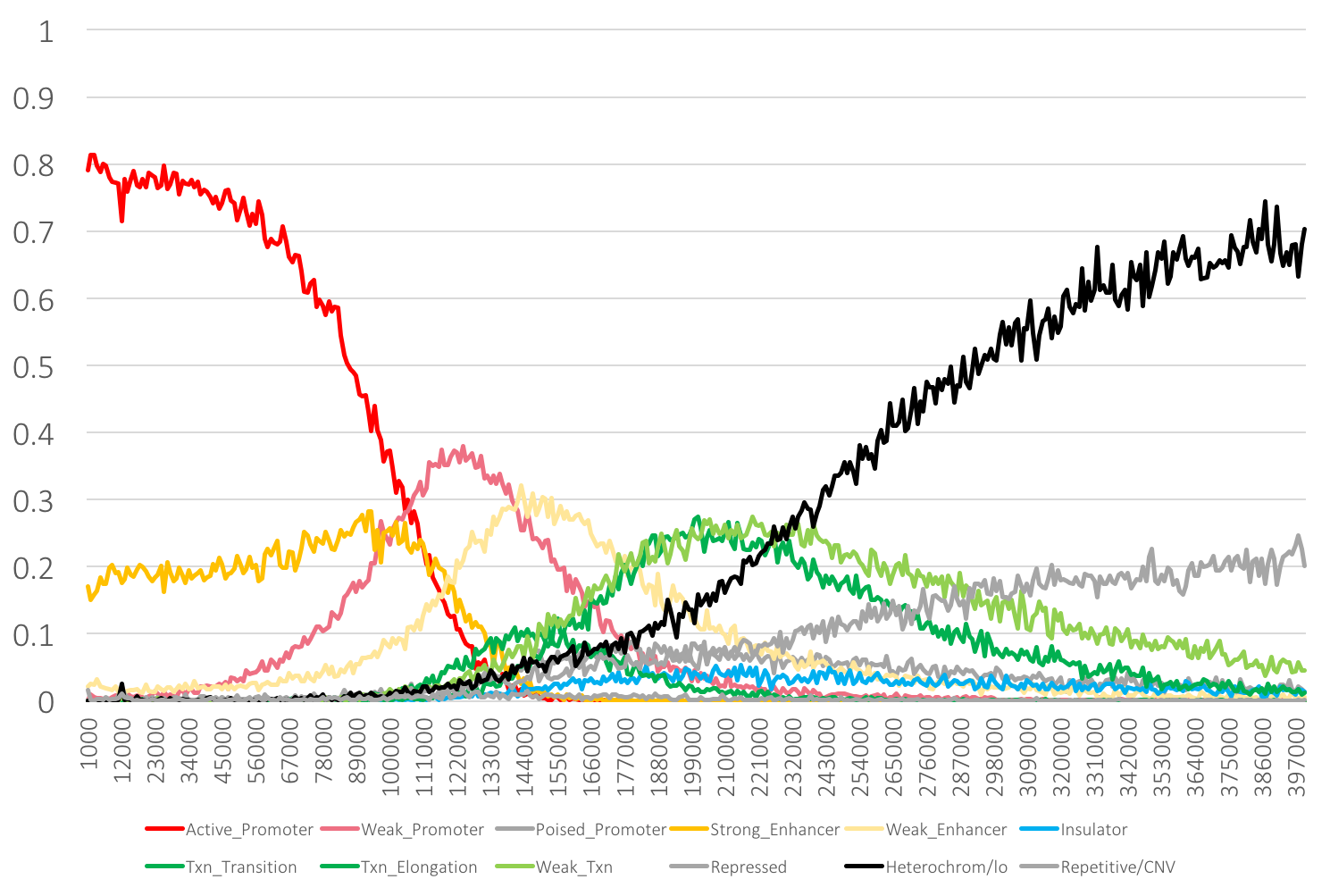 Active Promoter
Weak Promoter
‹#›